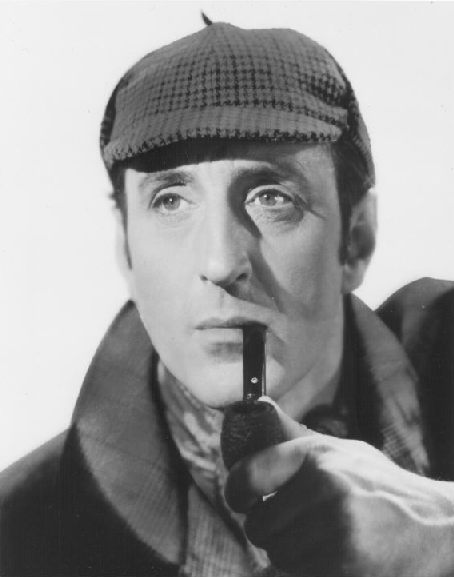 Sherlock Holmes:  
The History, The Influence, The Methods
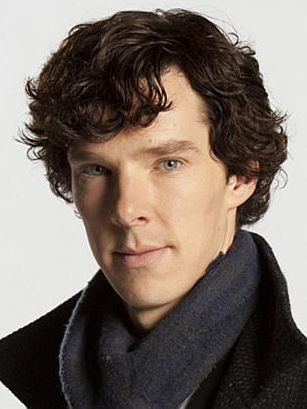 Featuring: 
Regina Stinson, BSI, ASM
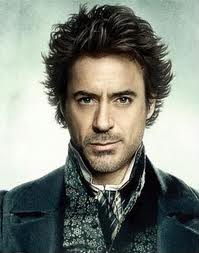 Thursday
October 2nd, 2014  

7:00 PM
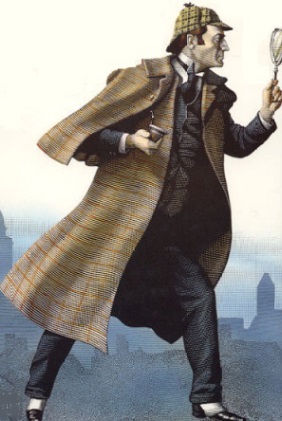 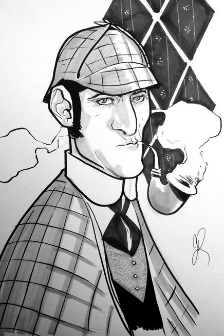 Graubner Library
65821 
Van Dyke
Washington, MI 48095
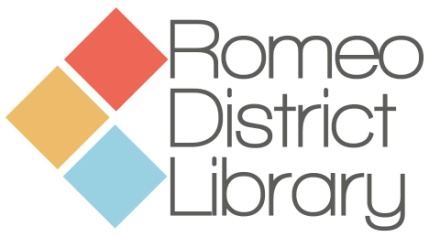